Bridging the Gap
A Design Thinking Approach to Graduation Management
Hosts: Danielle Beetge & Robyn Harris | Session 85-87
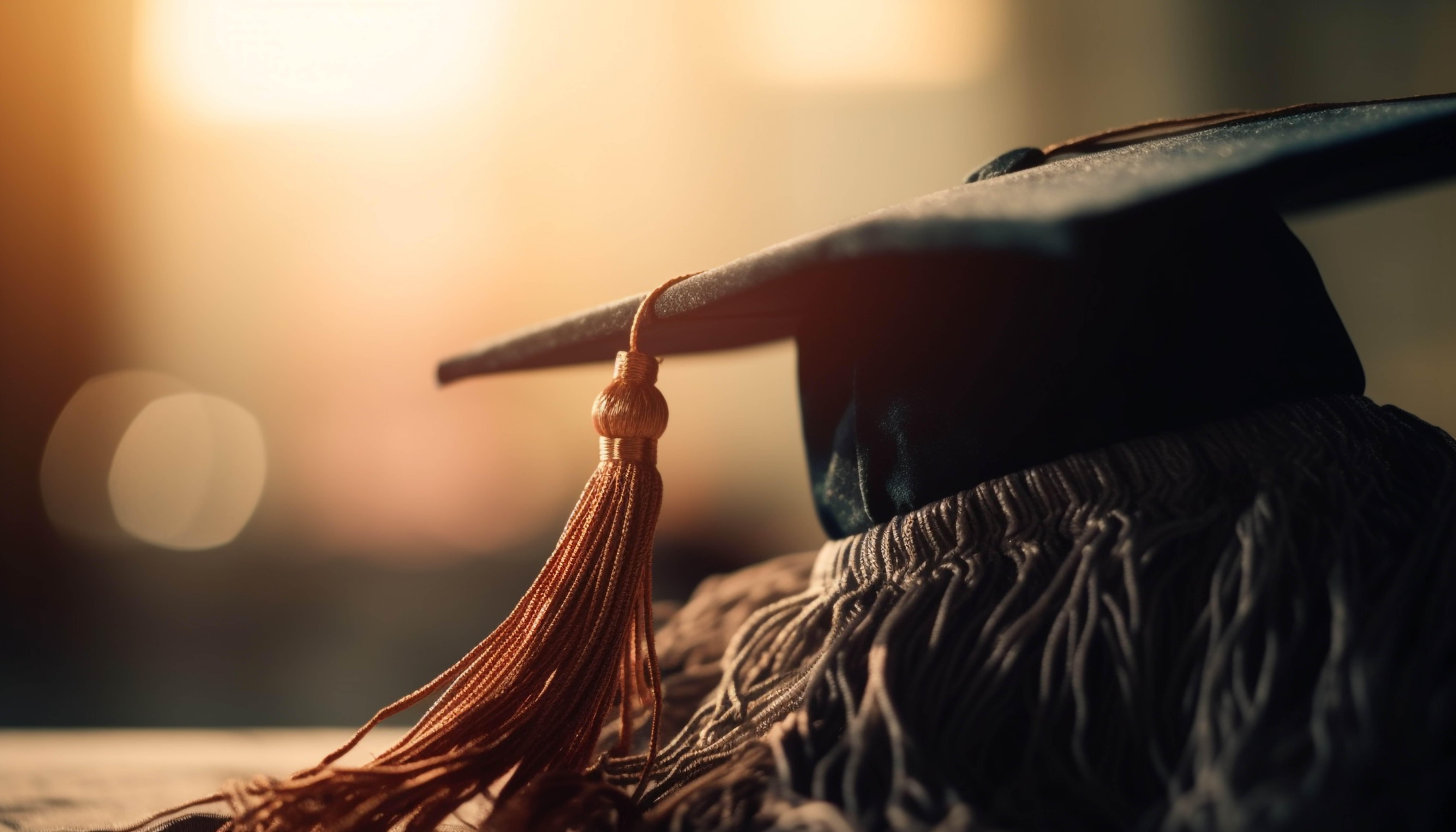 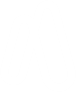 Agenda
Best practice
What are your pain points?
Process: beginning to end
How are you measured?
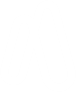 Best practices are sets of methods and techniques that produce optimal results, increase efficiency and develop structured processes.
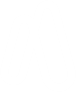 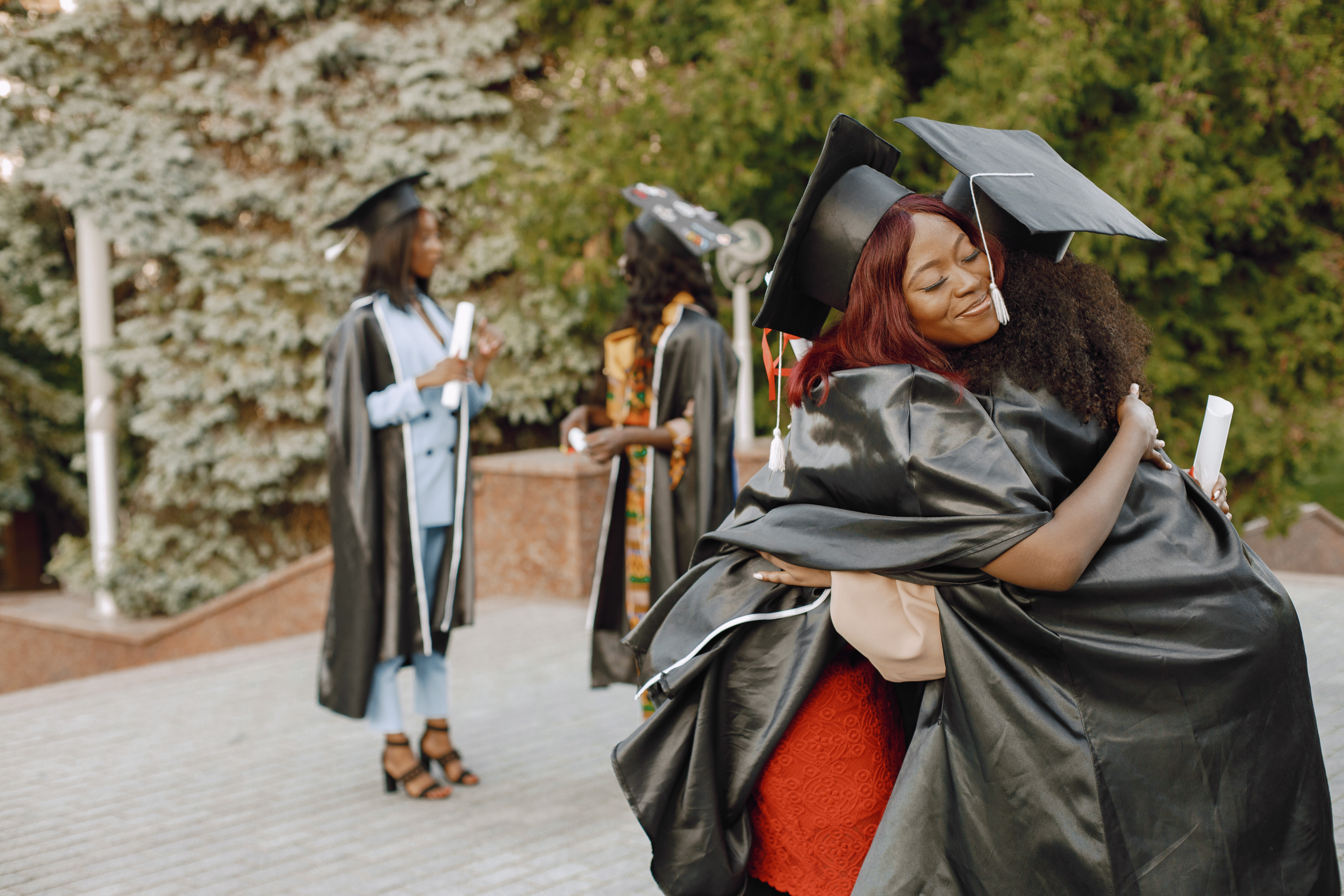 Easier to learn
Faster to use 
Cheaper to develop
Creates supportive community
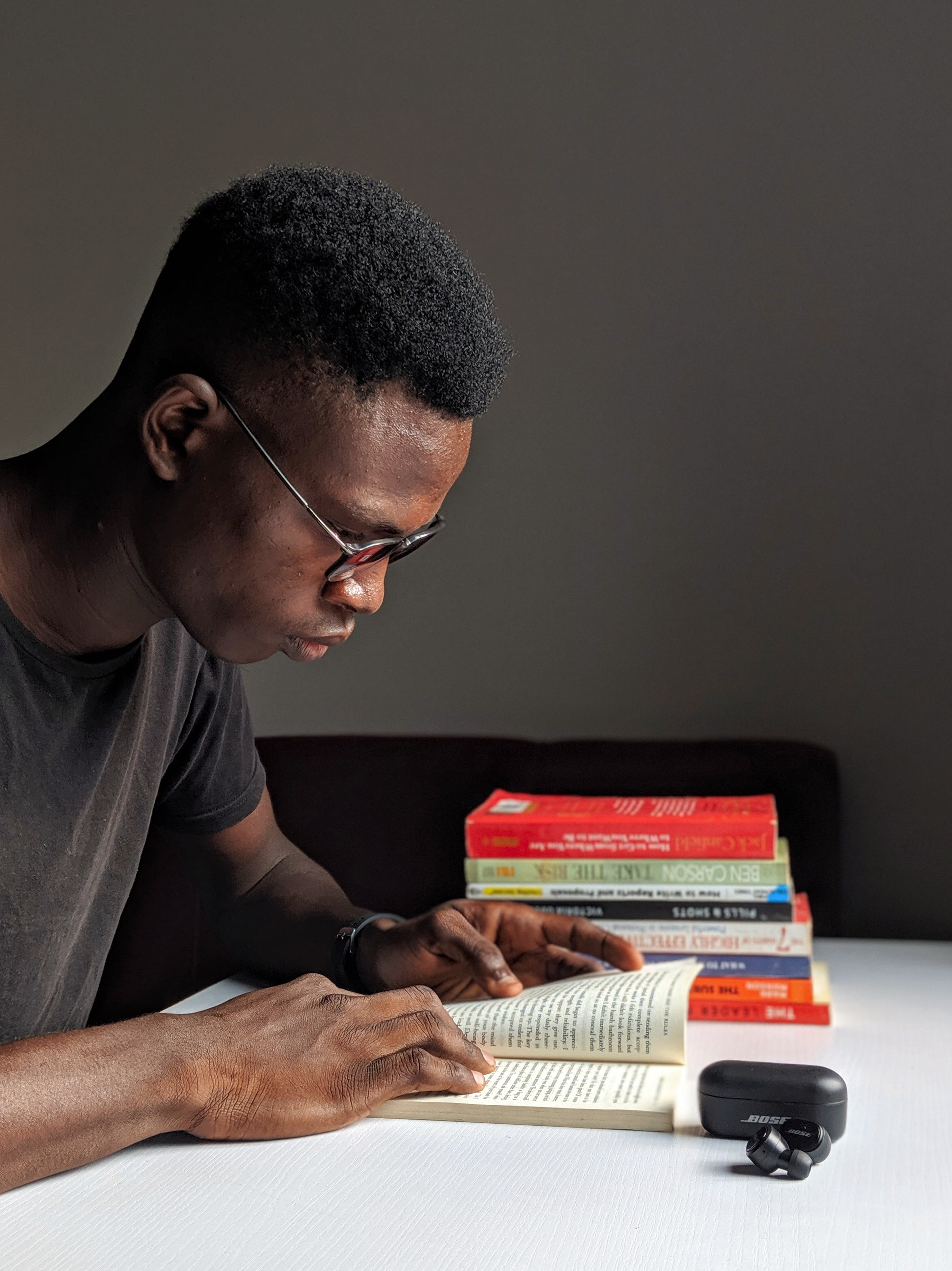 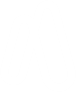 Easier to learn
Faster to use 
Cheaper to develop
Creates supportive community
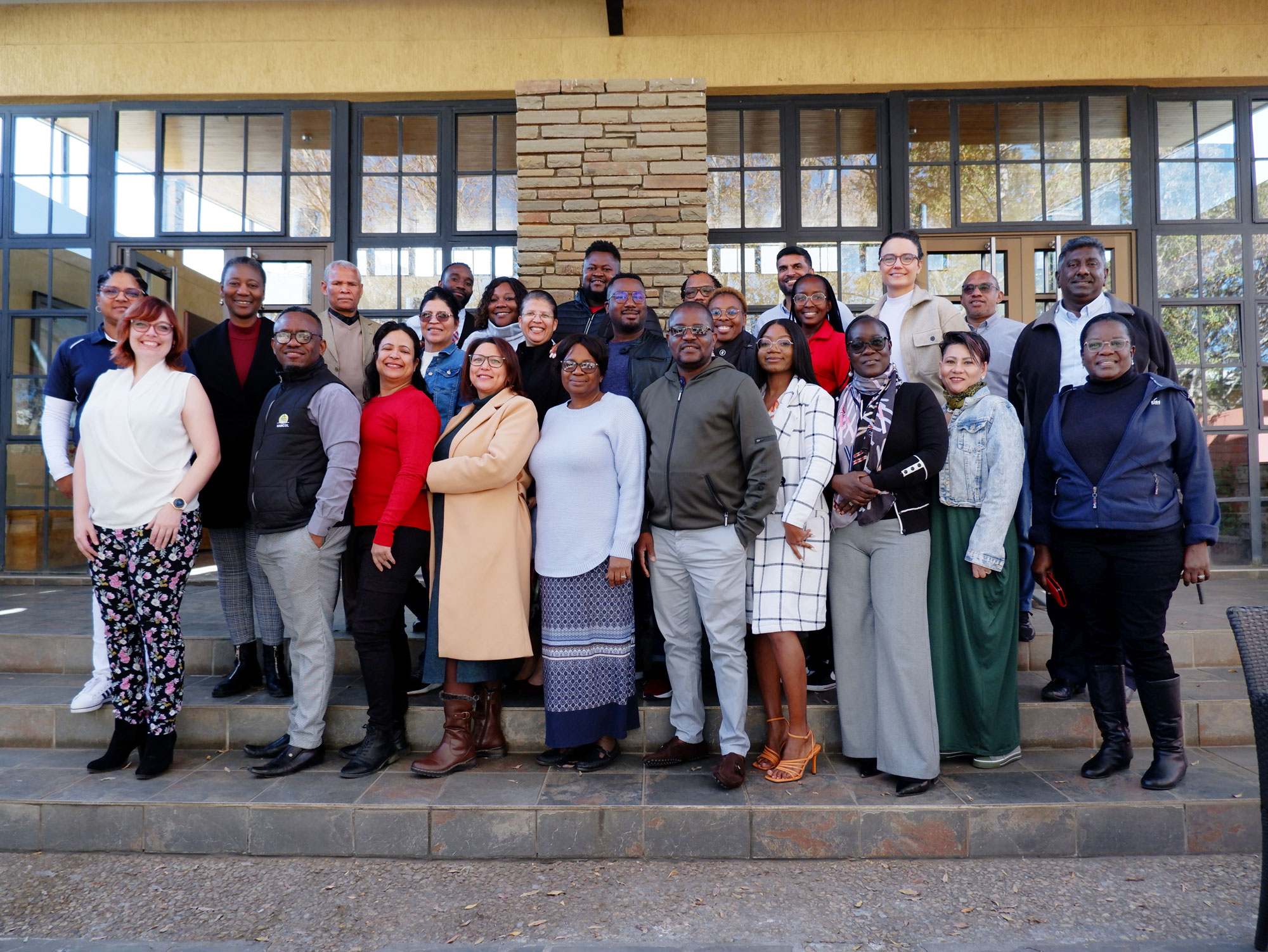 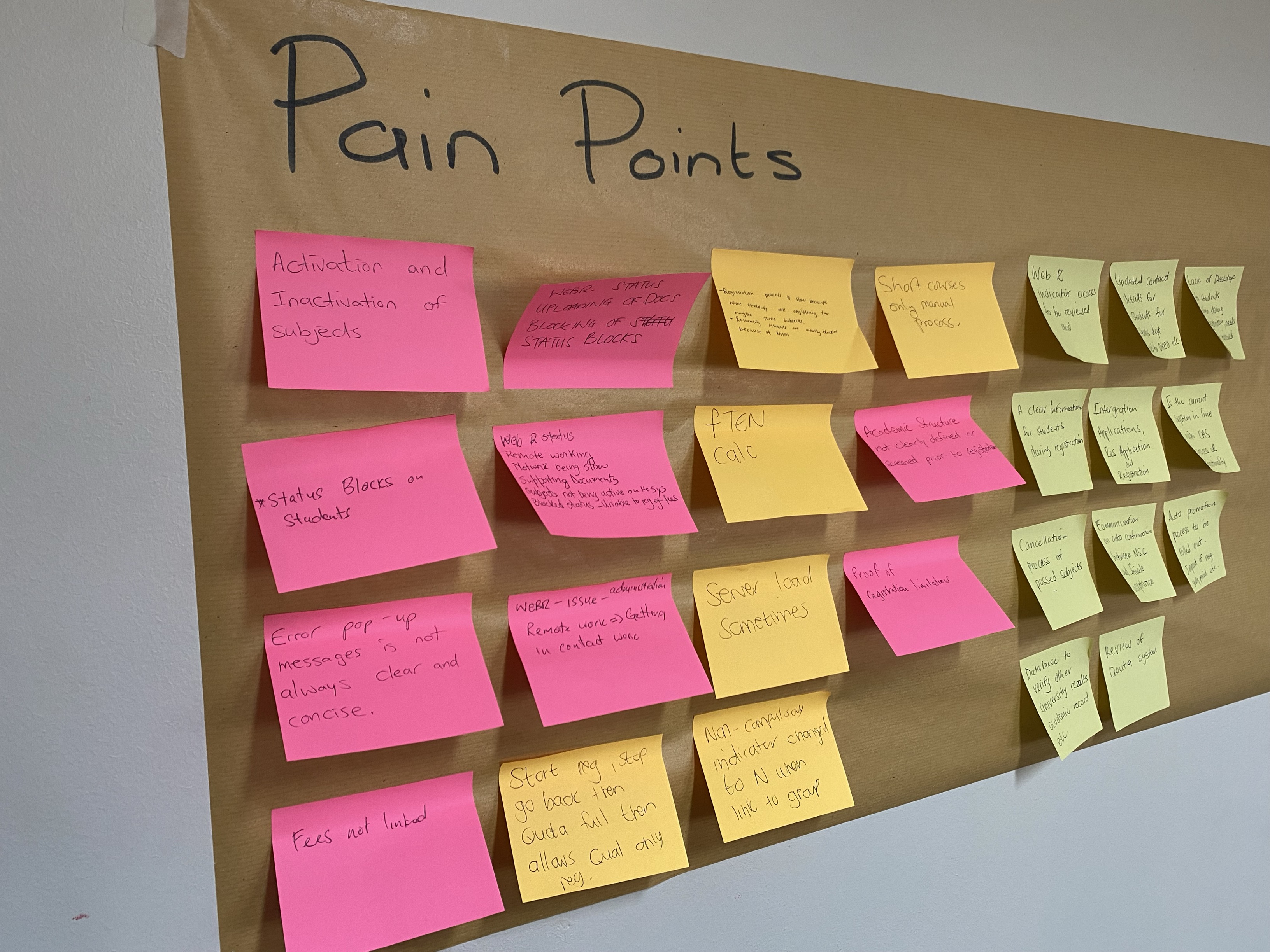 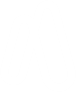 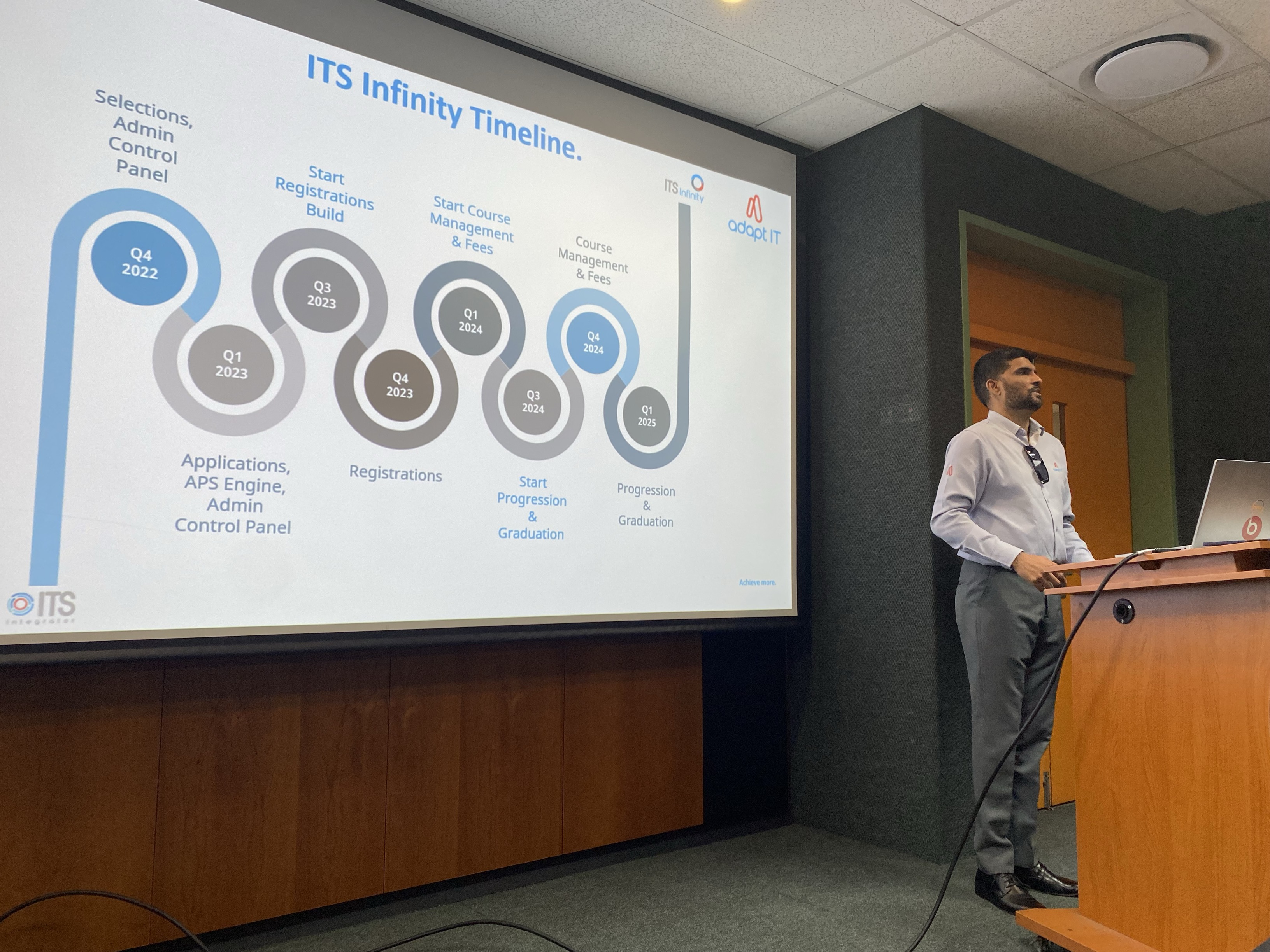 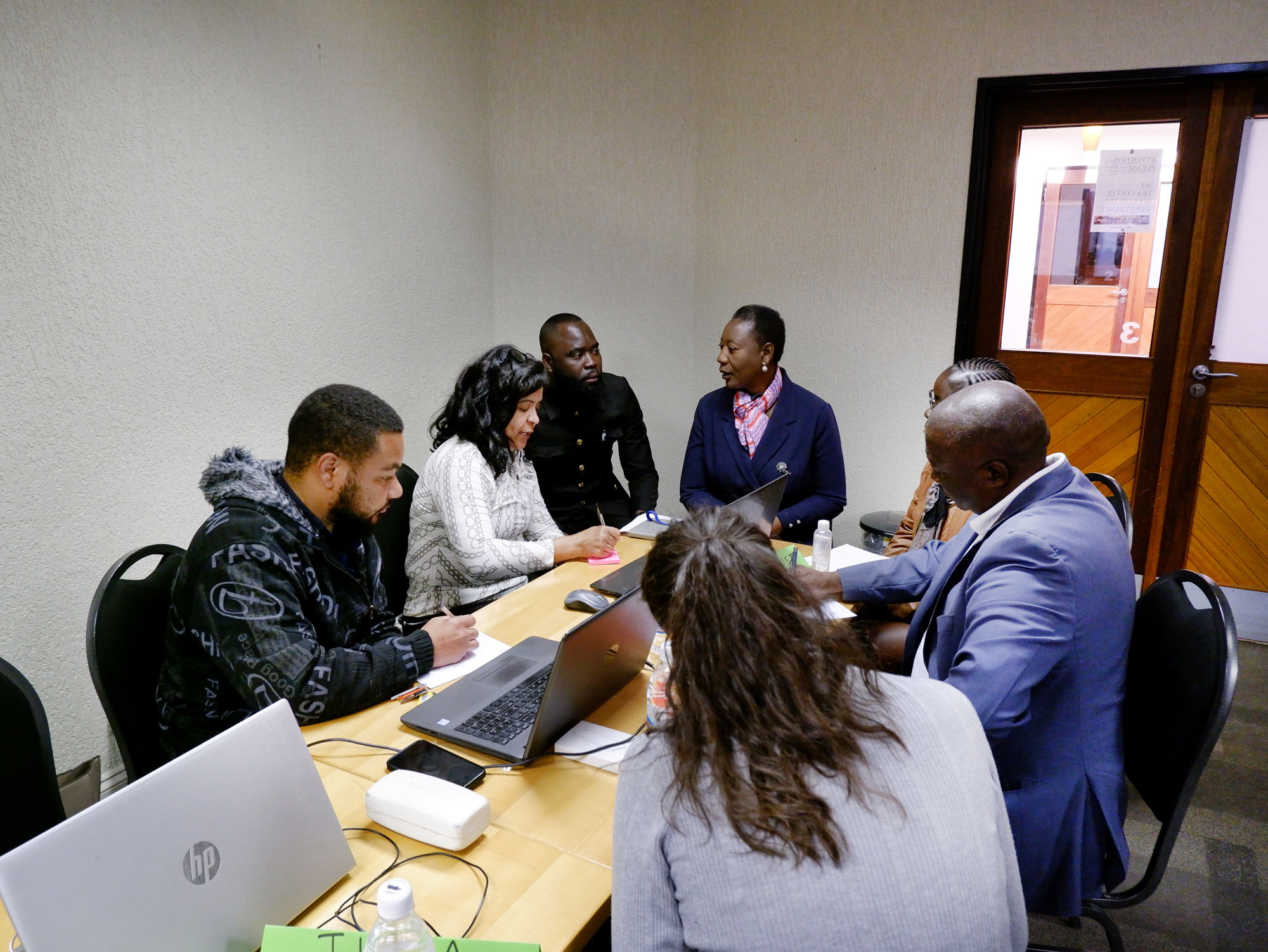 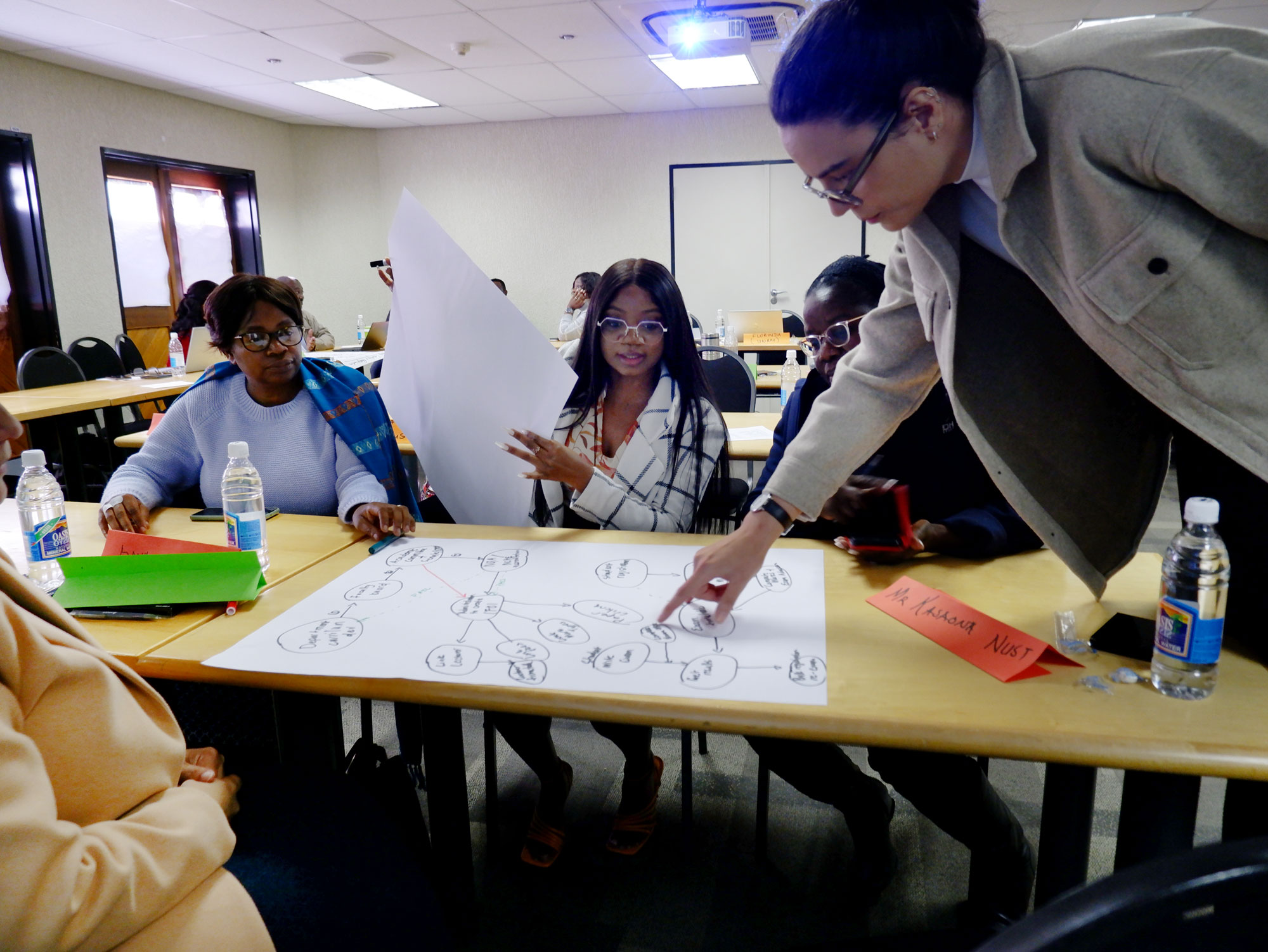 You are now part of that community
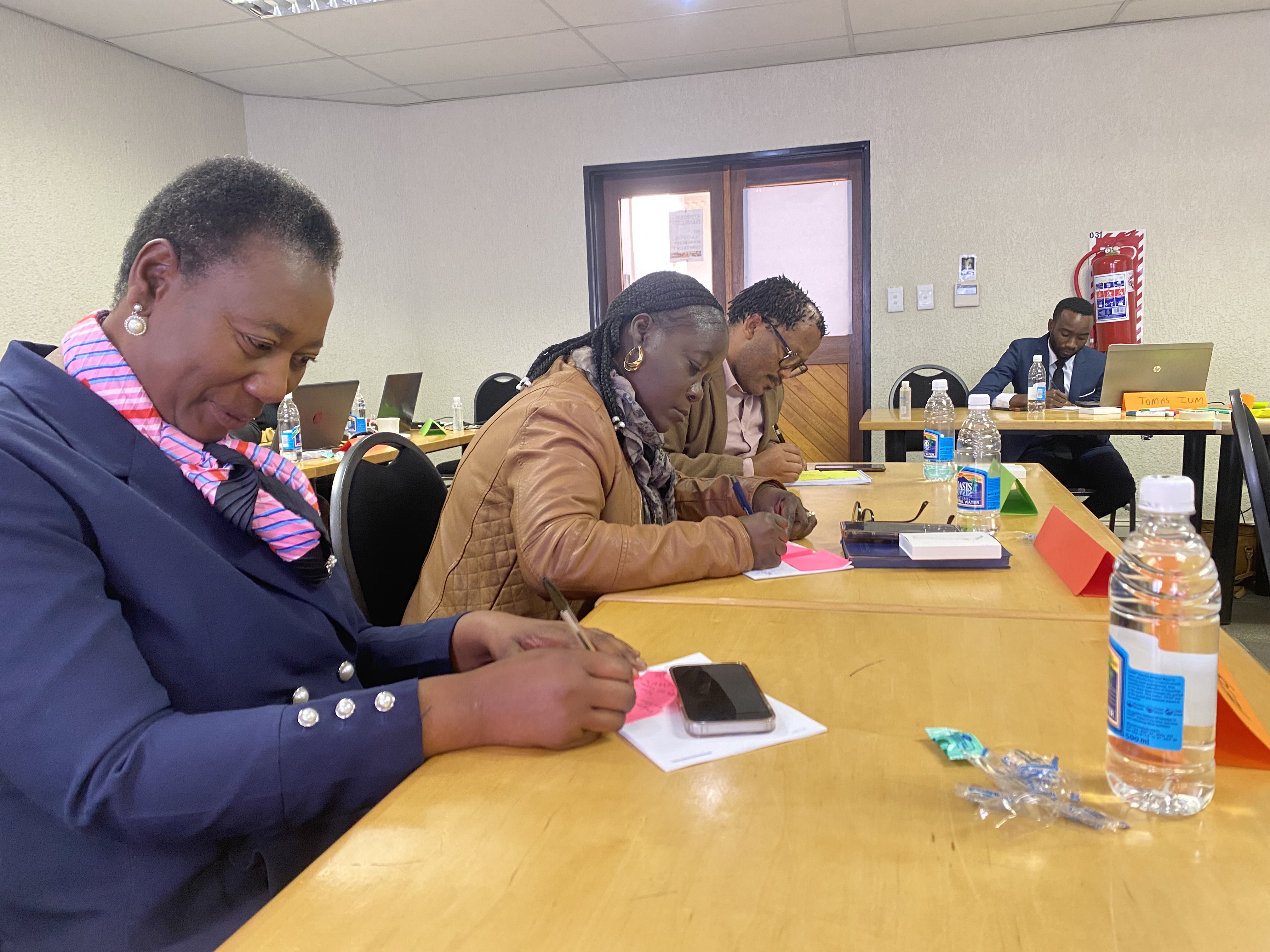 Personas Involved
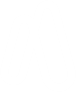 Head: Graduations
Graduation Officer
Administrator: Graduation
Manager: Assessment & Graduation
Deputy Director: Assessment & Graduation
Deputy Registrar: Assessment, Certification & Graduation
Asst Registrar: Assessments & Graduation
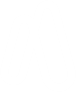 What are your pain points regarding graduation management?
Join at menti.com | use code 72242496
No clear visible overview
No clear communication
No way of knowing/seeing, after setup, what is still pending and what effects what where.
No clear step by step flow everything is jumbled, jump between menu options
If there is a change made that effects us we have know way of instantly knowing
Incorrect or contradictory rules result in a student not graduating. Registration, graduation and progression rules need to be aligned.
Other dependencies not setup correctly (quotas, academic structure etc.)
Usability
System
Maintaining the rules is too difficult, the way how we create rules needs to be simplified
We don’t know what impacts what and why
No way to effectively transfer the student from old qualification to newly changed qualification, linkage is difficult. This is where the issue comes with student not being able to graduate.
Do not know how to capture their rules in the system so that it makes sense, system is very technical.
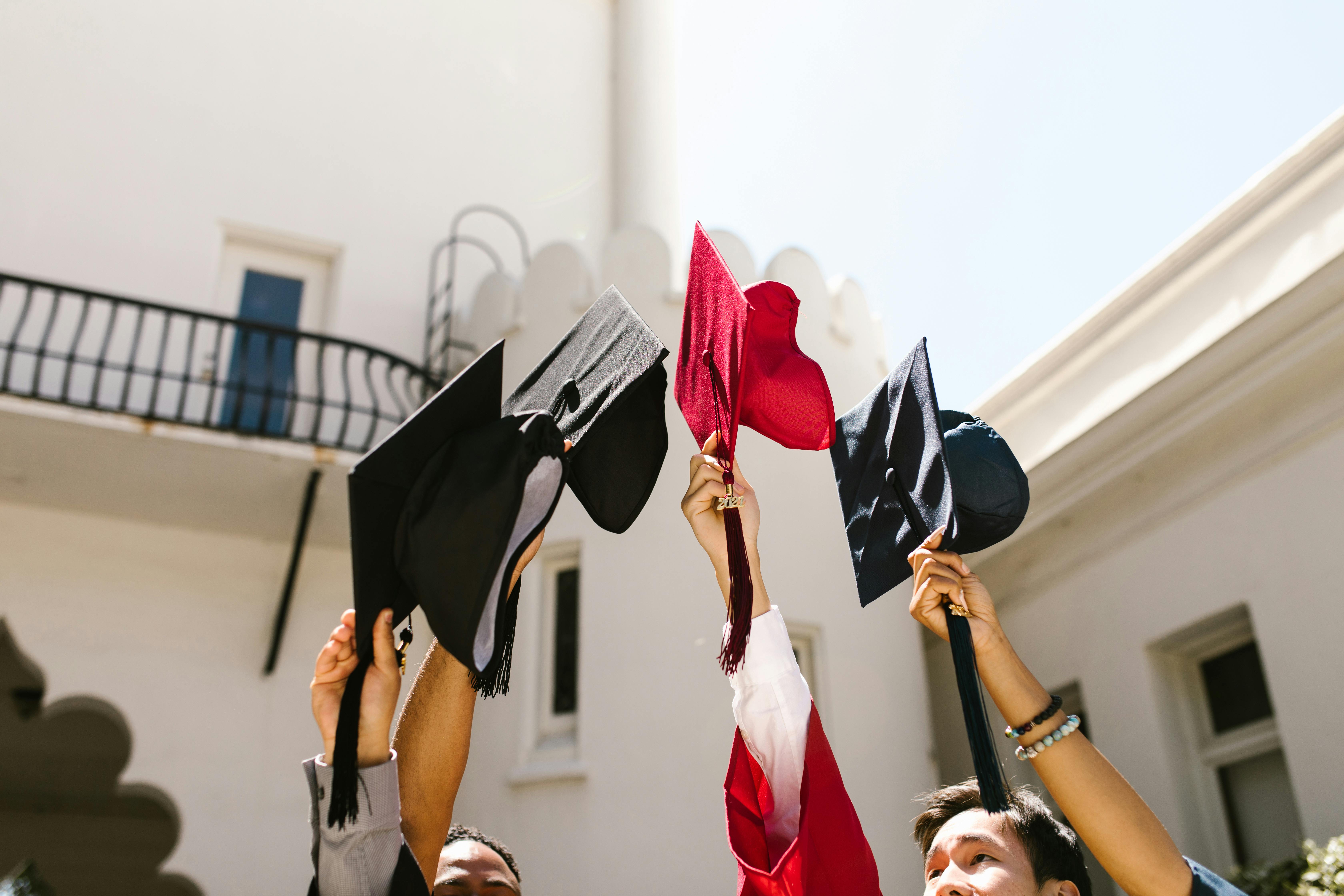 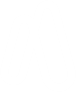 Process:Beginning to End
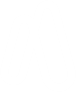 What does your business processes look like?
Join at menti.com | use code 72242496
[Speaker Notes: Pre-checklist“Auto Progress” should be set to "Y" {SSTUDD-2} Criteria per Period of Study.A Census Record for the year to which the students should be promoted must exist on {GOPS-1}.The Academic Structure must exist for the year to which the student will be promoted to.The event codes P1 and P2 must be linked to applicable admission status codes in {SCAO1-6}Result Code indicators should be set up in {SCODE-23}.  Specify if the result codePeriod of Study sequences should be set up carefully in {SCODE-30}.The "Pre-requisites" qualifications should be set up carefully in {SACADO-6}.A Census Record for the year and block code to which the students should be promoted must exist on {GOPS-1}.Set QU validation on {SMNT-1} to determine if quota should be checked (Y) or not (N) on {SACADO-5}]
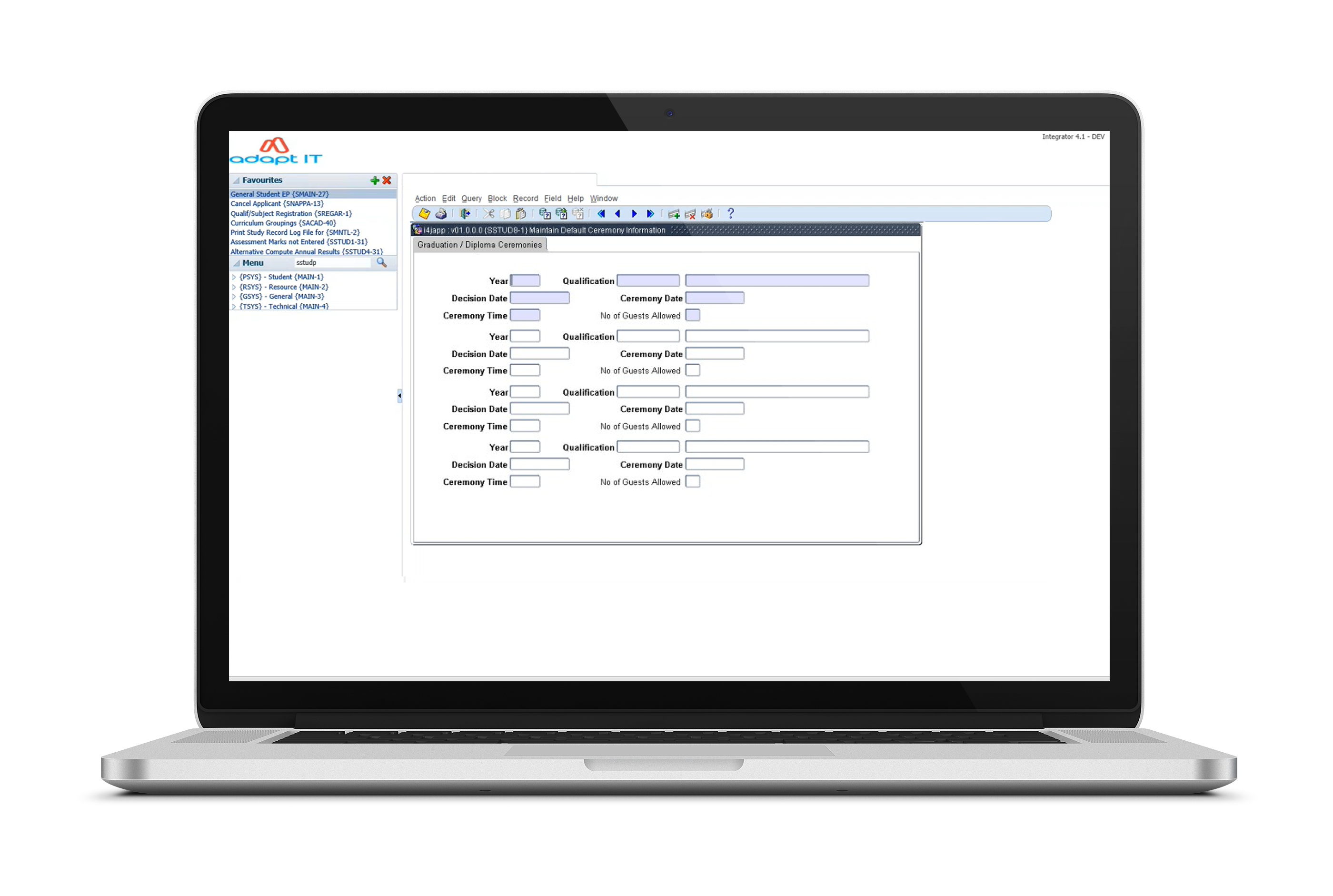 {SSTUD8-1}
Maintain Default Ceremony Information
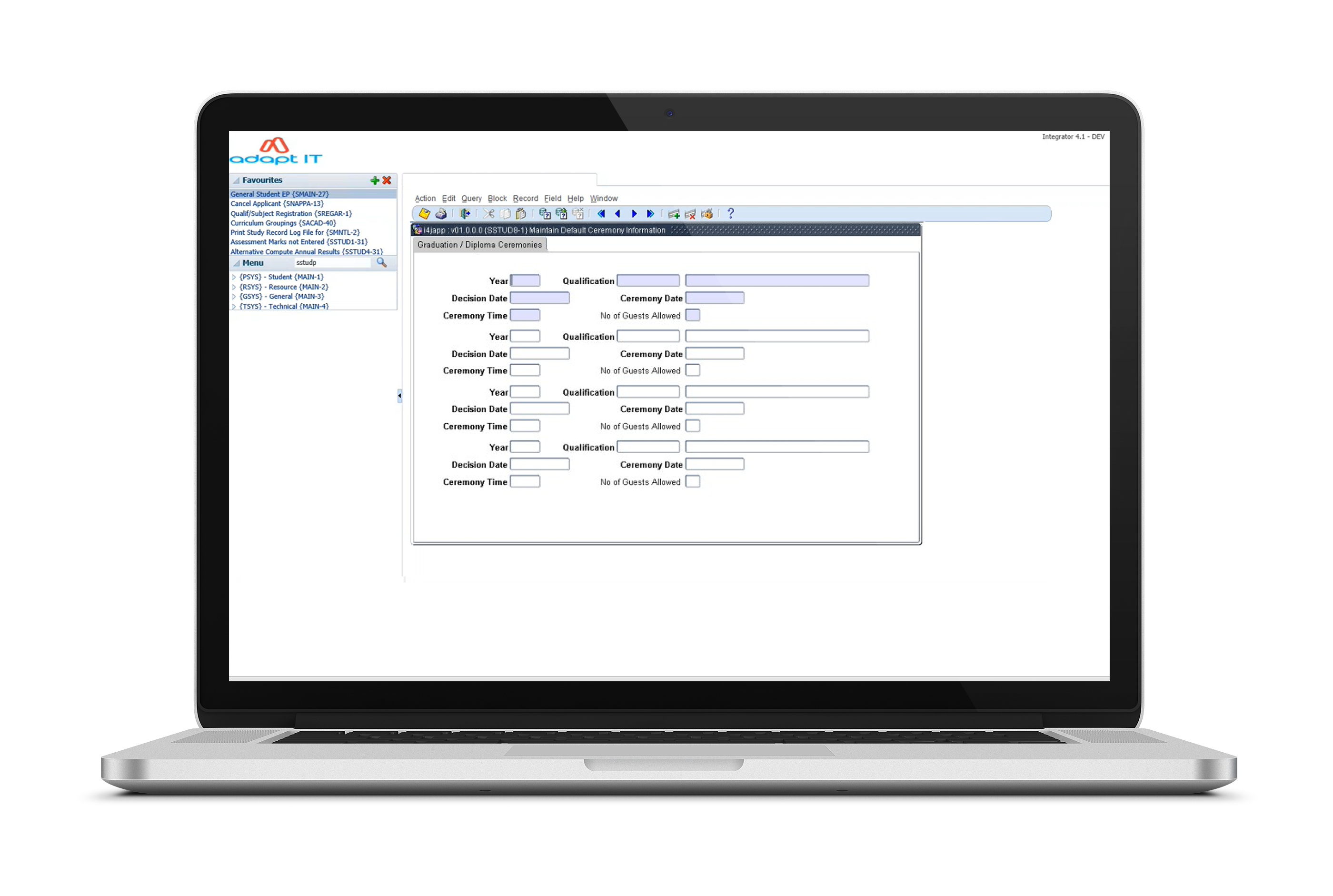 {SSTUD8-1}
Maintain Default Ceremony Information
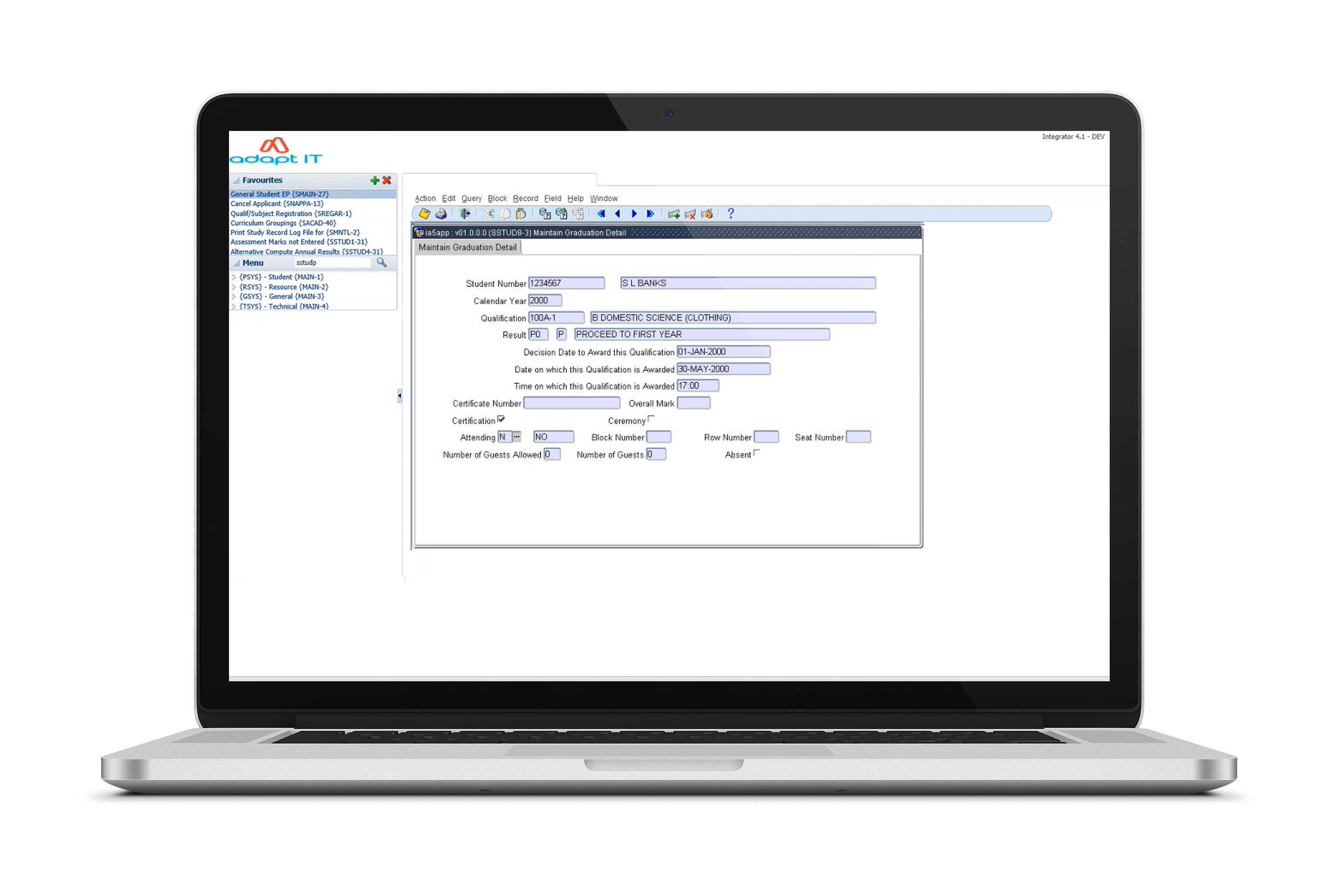 {SSTUD8-3}
Maintain Graduation Detail
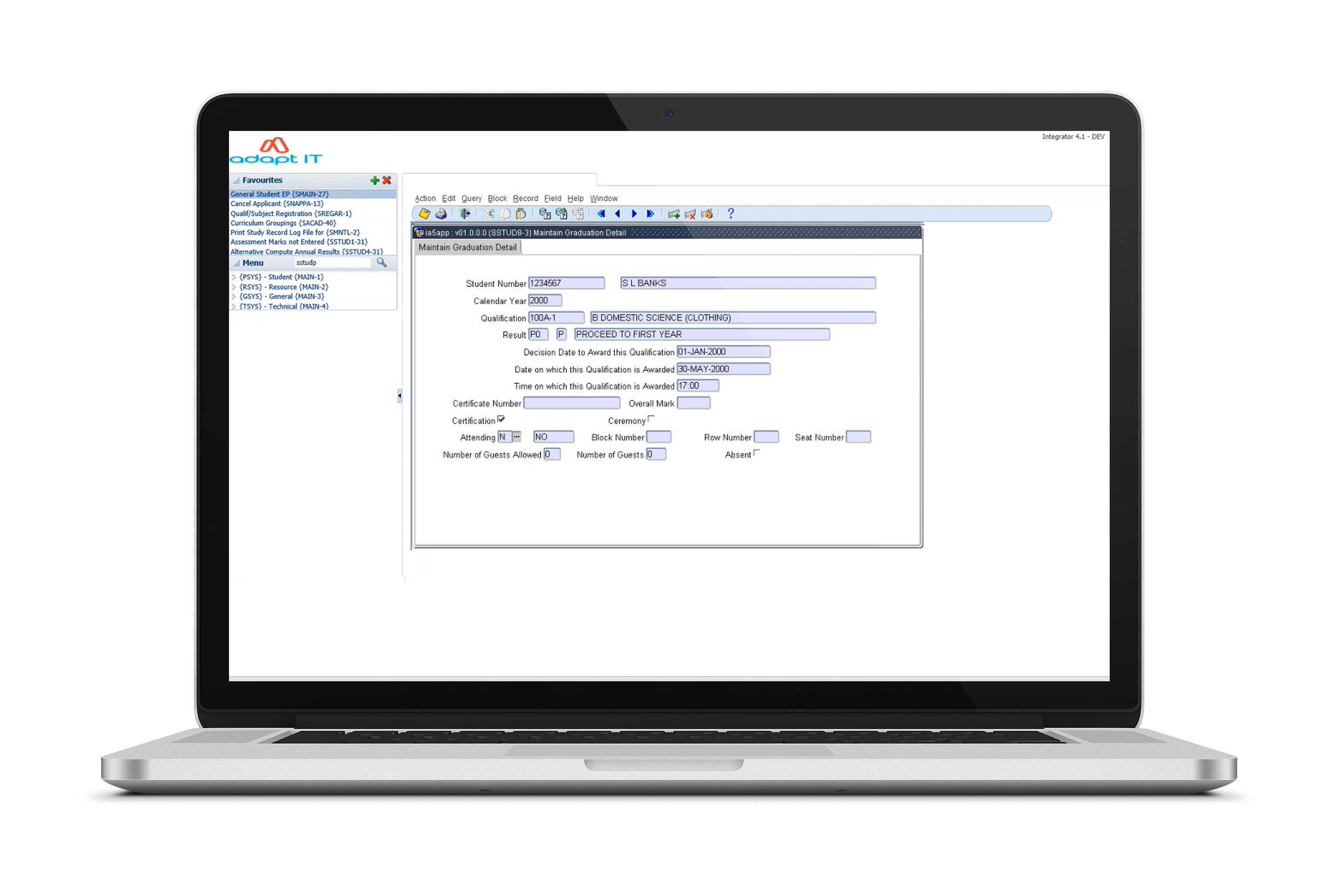 {SSTUD8-3}
Maintain Graduation Detail
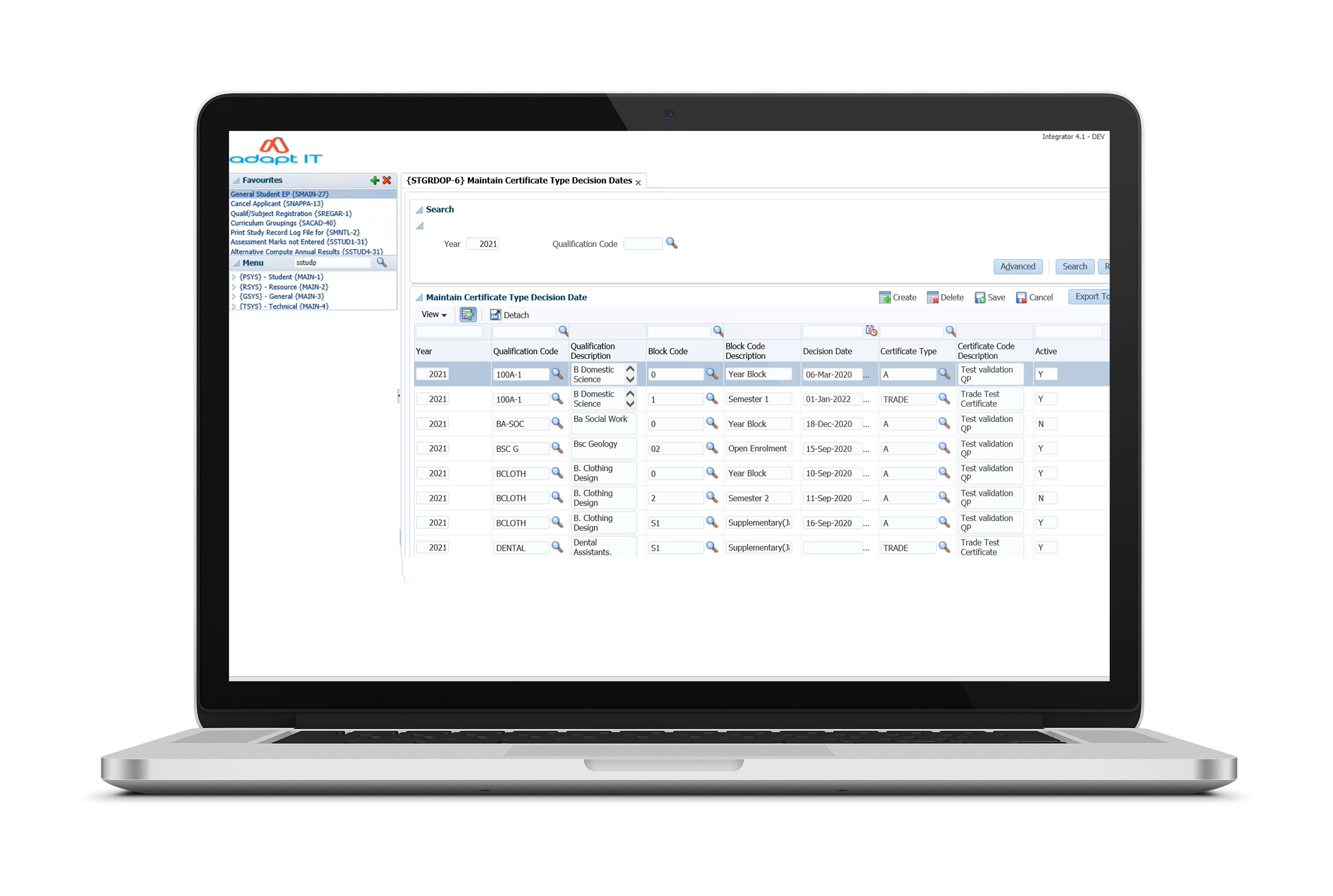 {STGRDOP-6}
Maintain Certificate Type Decision Dates
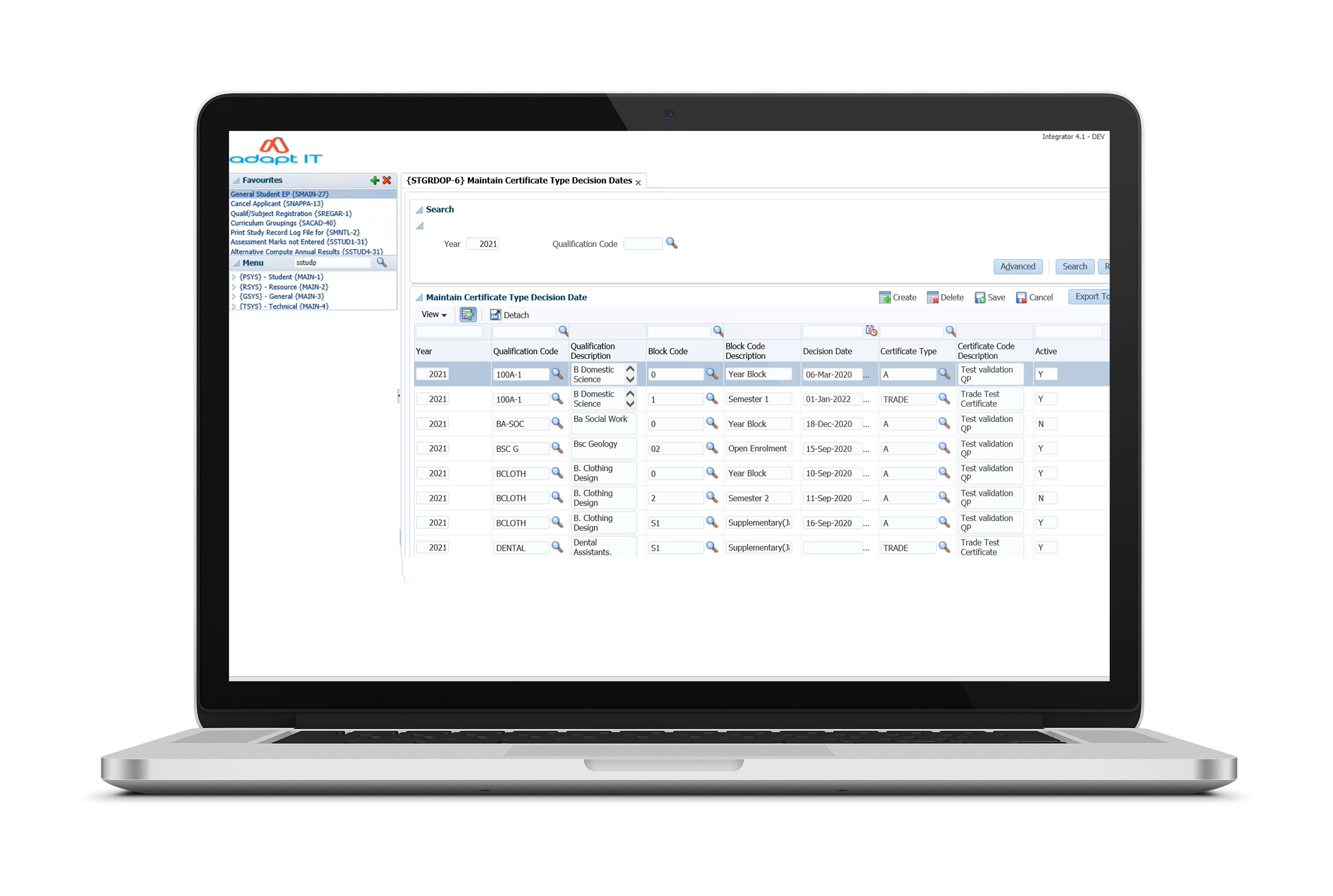 {STGRDOP-6}
Maintain Certificate Type Decision Dates
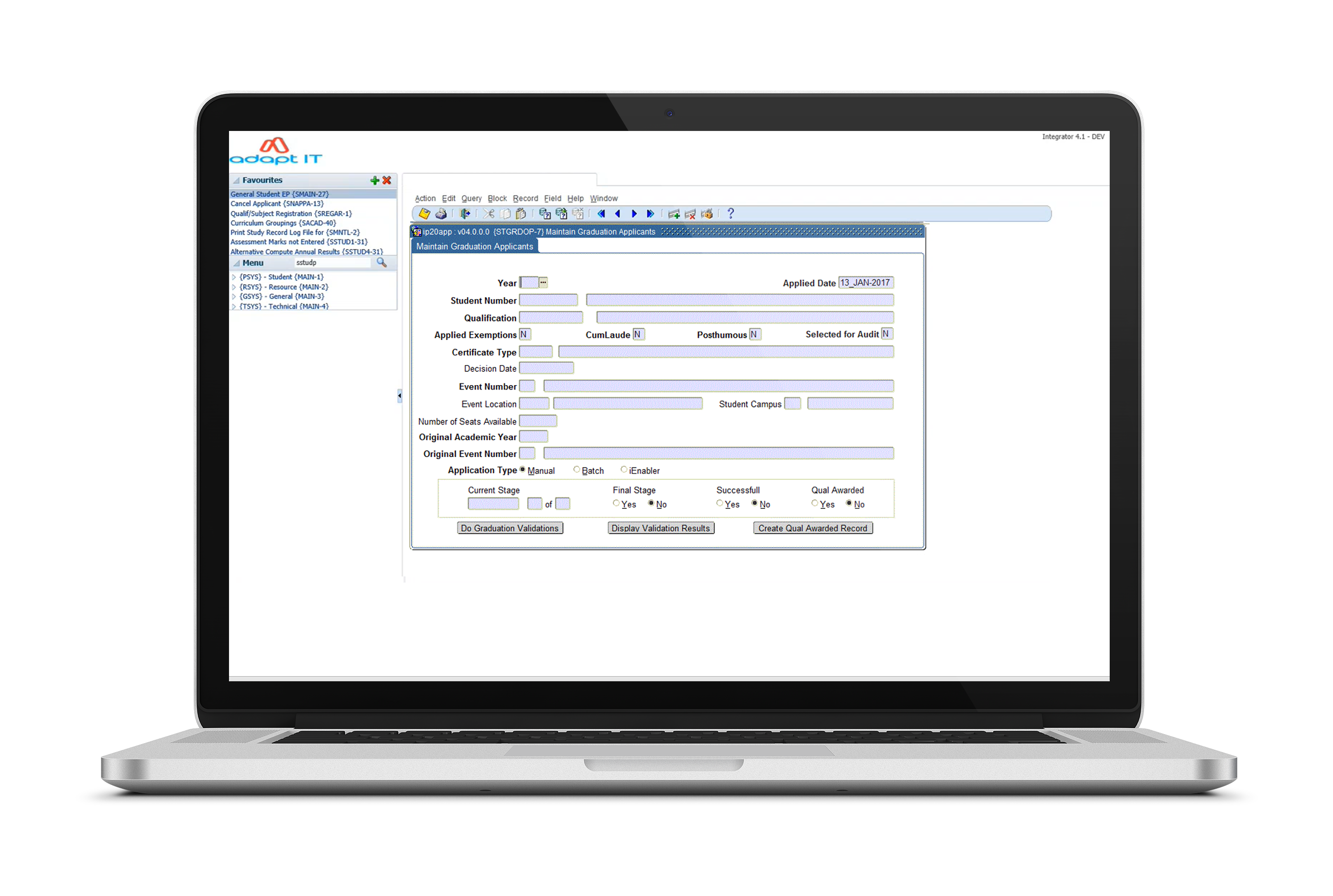 {STGRDOP-7}
Maintain Graduation Applicants
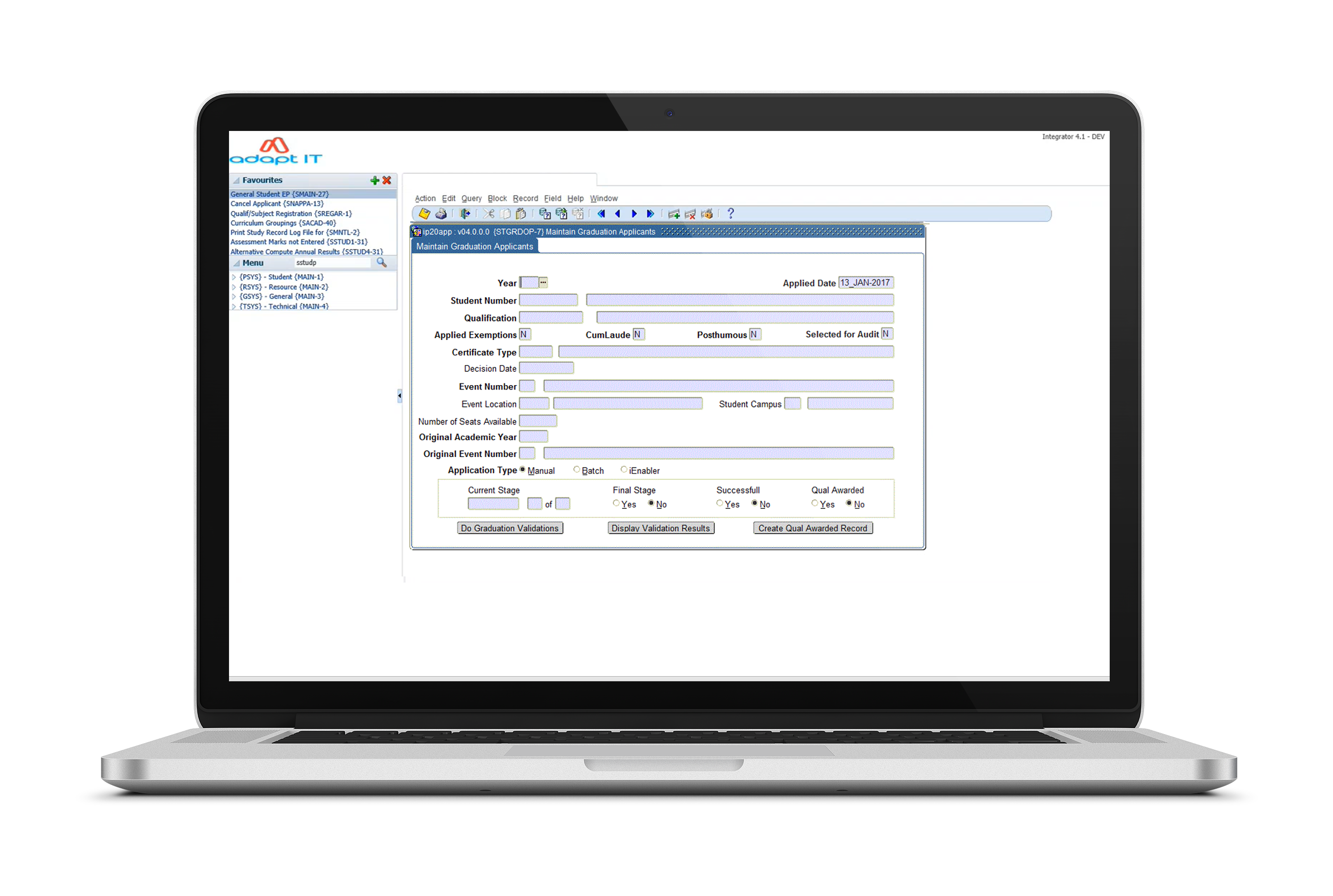 {STGRDOP-7}
Maintain Graduation Applicants
Identifying Potential Qualifiers
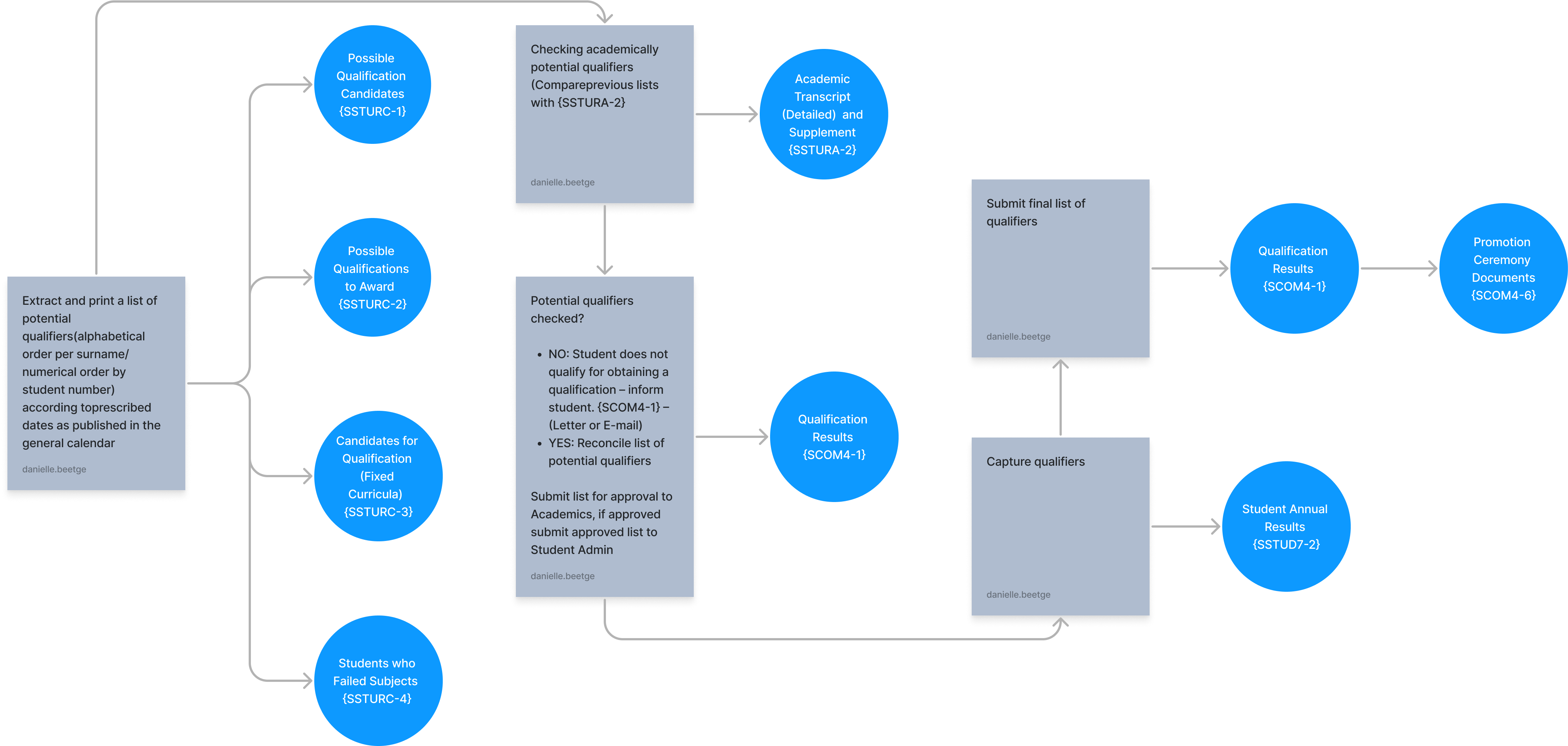 Printing of Certificates
Preparation for Graduation
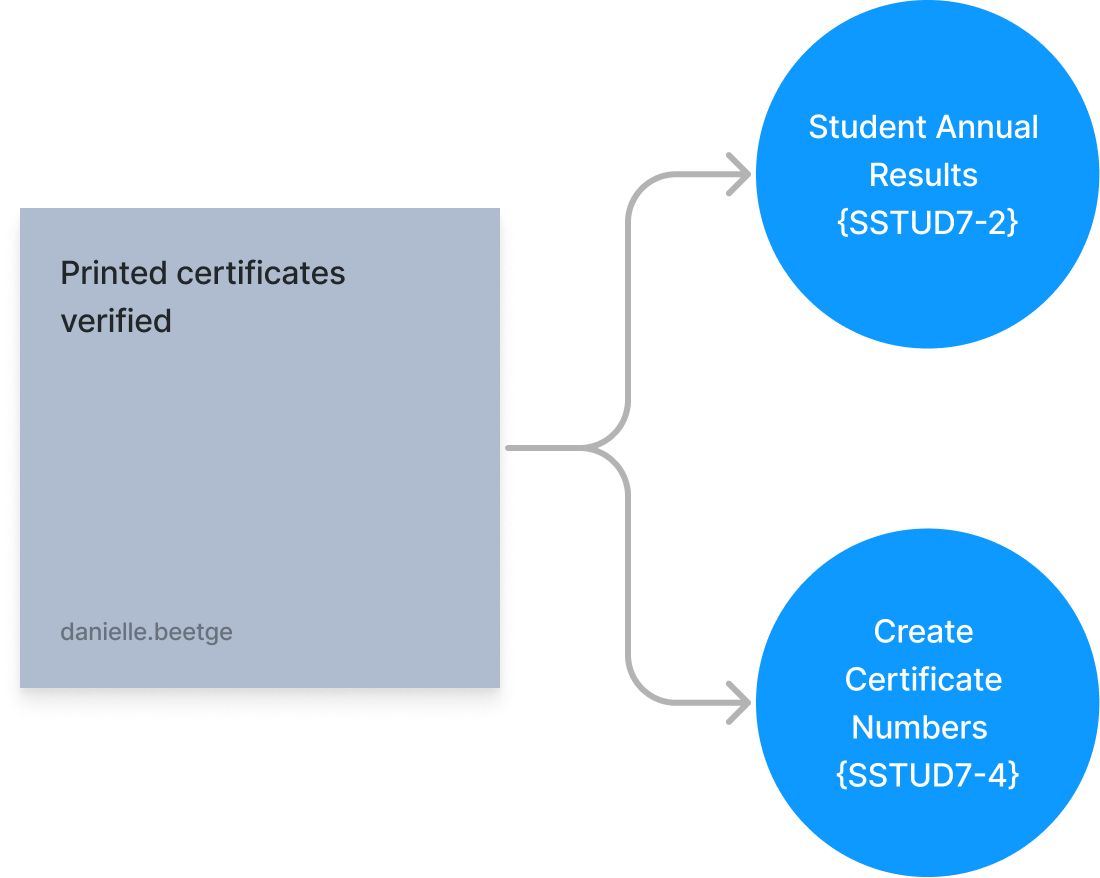 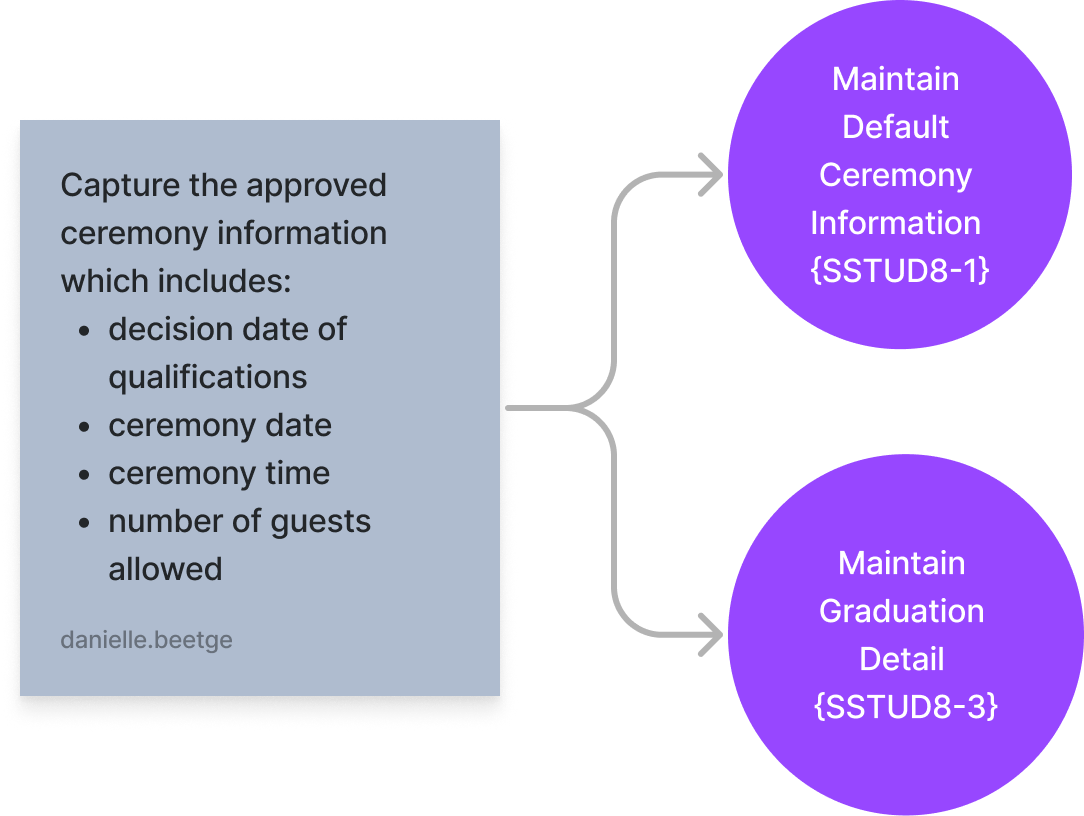 Printing of Graduation Entrance Cards
Compiling and Printing of a Graduation Program
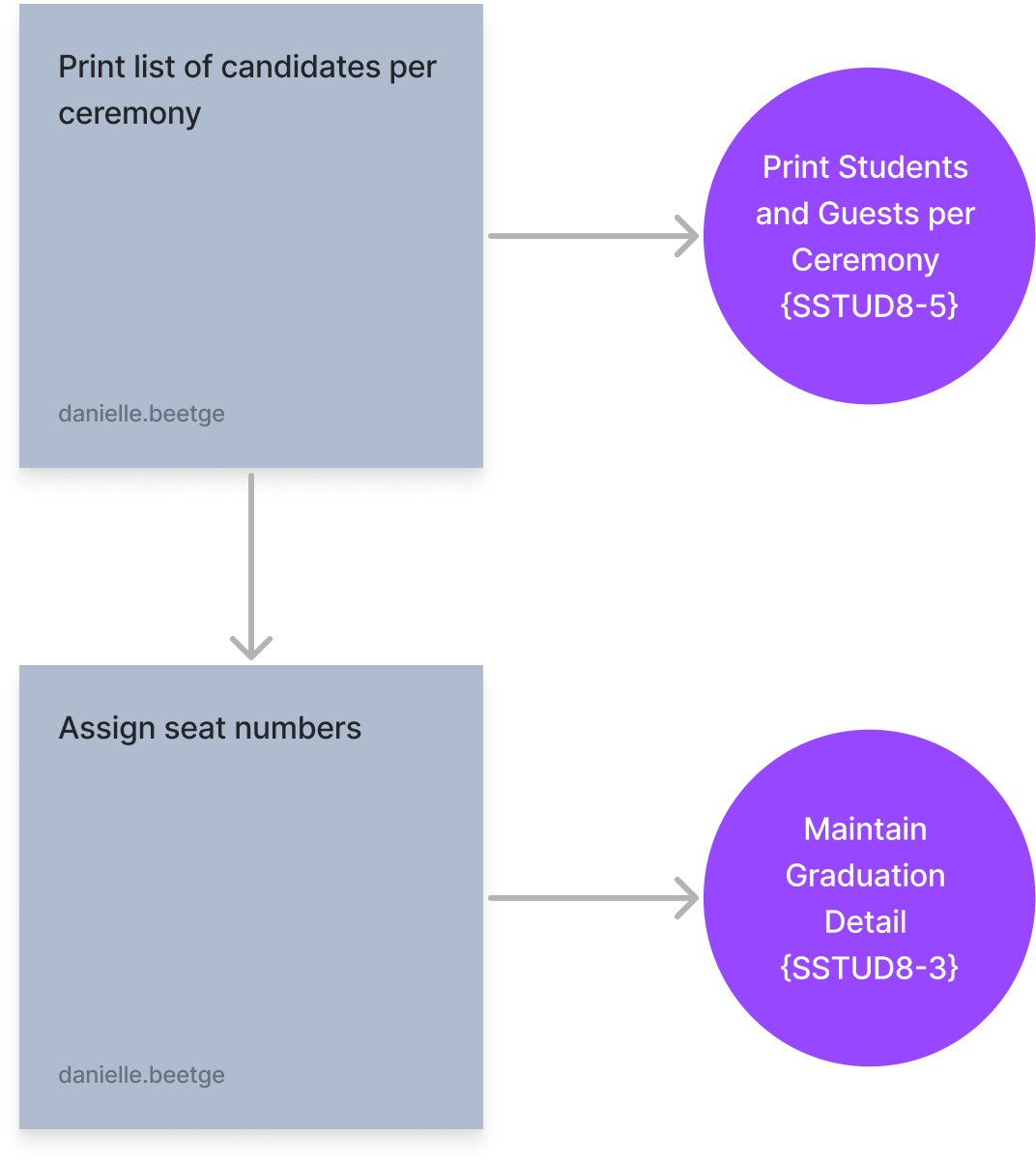 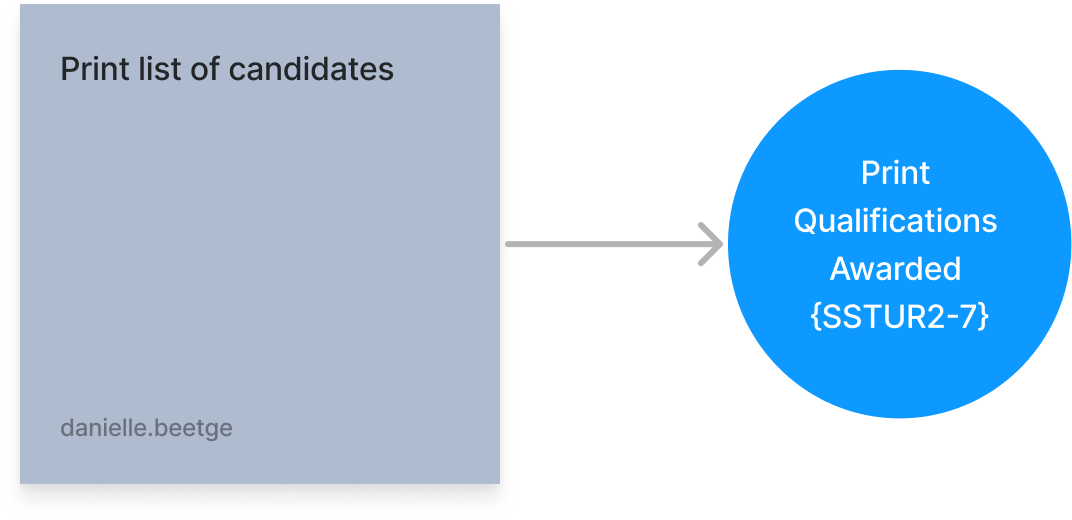 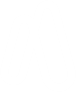 Draw out your business process.
10 min - Group
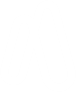 What do need to report on?
Join at menti.com | use code 72242496
[Speaker Notes: Pre-checklist“Auto Progress” should be set to "Y" {SSTUDD-2} Criteria per Period of Study.A Census Record for the year to which the students should be promoted must exist on {GOPS-1}.The Academic Structure must exist for the year to which the student will be promoted to.The event codes P1 and P2 must be linked to applicable admission status codes in {SCAO1-6}Result Code indicators should be set up in {SCODE-23}.  Specify if the result codePeriod of Study sequences should be set up carefully in {SCODE-30}.The "Pre-requisites" qualifications should be set up carefully in {SACADO-6}.A Census Record for the year and block code to which the students should be promoted must exist on {GOPS-1}.Set QU validation on {SMNT-1} to determine if quota should be checked (Y) or not (N) on {SACADO-5}]
Contributors​
Pravie Govender Pravie.Govender@adaptit.com
Clinton Naidu Clinton.Naidu@adaptit.com
Linda Putu linda.putu@adaptit.com
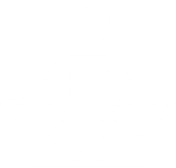 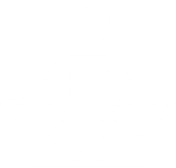 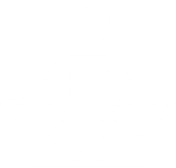 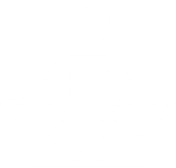 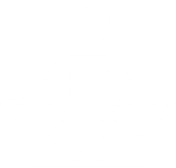 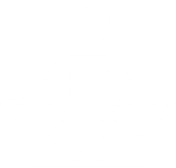 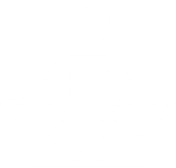 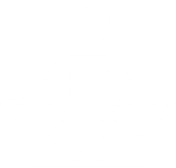 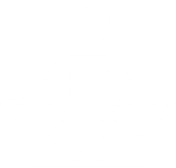 Thato Mthembu Thato.Mthembu@adaptit.com
David Goodrum
david.goodrum@adaptit.com
Shannon Naidoo Shannon.Naidoo@Adaptit.com
Claire Marais
 claire.marais@adaptit.com
Danielle Beetge Danielle.Beetge@adaptit.com
Robyn Harris
robyn.harris@adaptit.com